Причины Смутного времени
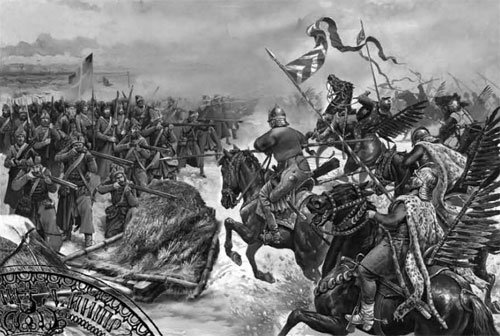 СМУТА
- период  в истории России к.16 – н.17 в., связанный с тяжелейшим политическим, экономическим, государственным и социальным кризисом.
Причины Смуты:               с.14
Пресечение законной московской династии
Нет авторитетного правителя
Государство не может помочь голодным
Неурожаи и голод
Закрепощение крестьян
Недовольства, восстания
Рост налогов
Противоречия м/д боярами и дворянами
Раскол в верхушке общества
Опасная вооруженная сила
Вмешательство казаков
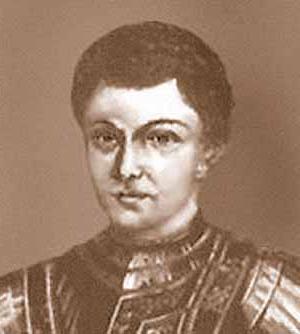 Лжедмитрий I
Возвратил из ссылки бояр (Филарет Романов – митрополит ростовский)
Отменил казни, боролся со взятками
Свадьба с Мариной Мнишек
Бесчинства поляков
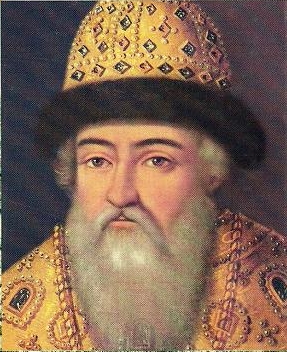 Лжедмитрий I
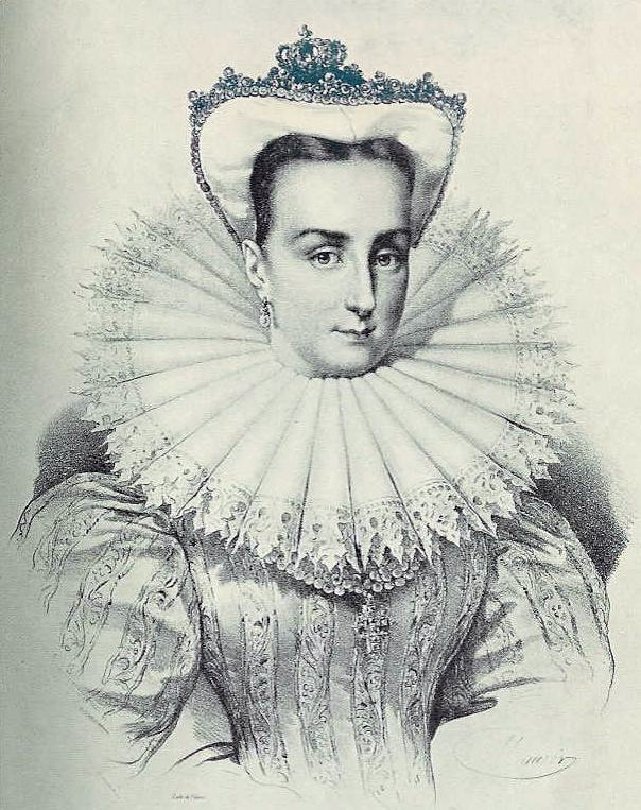 Боярский заговор (во главе Василий Шуйский)
Марина Мнишек
Убийство Григория Отрепьева
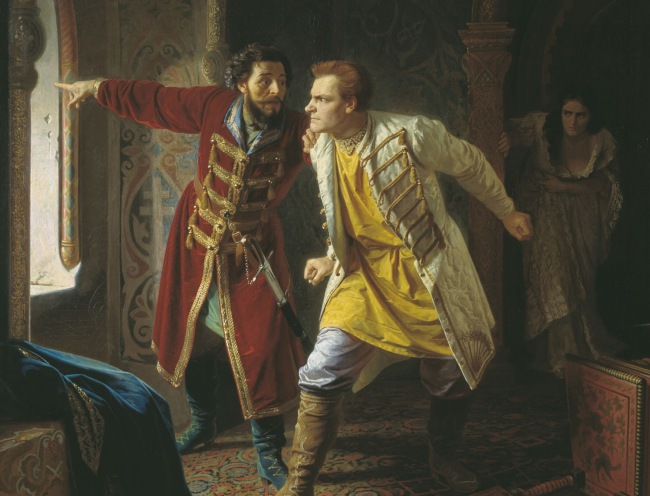 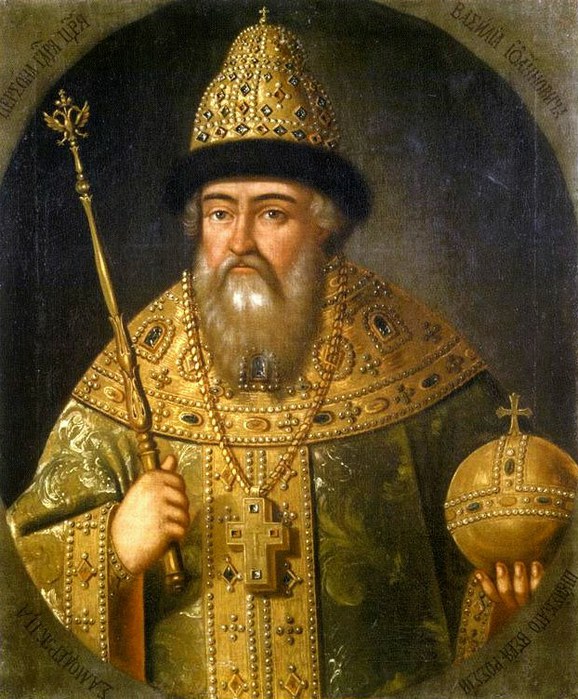 Избрание В.Шуйского
1606г.-на Земском соборе «выкликнут» князь В.Шуйский
Избрание патриархом Гермогена
Выступление И.Болотникова 1606-1607гг.
с.17
В.Шуйский
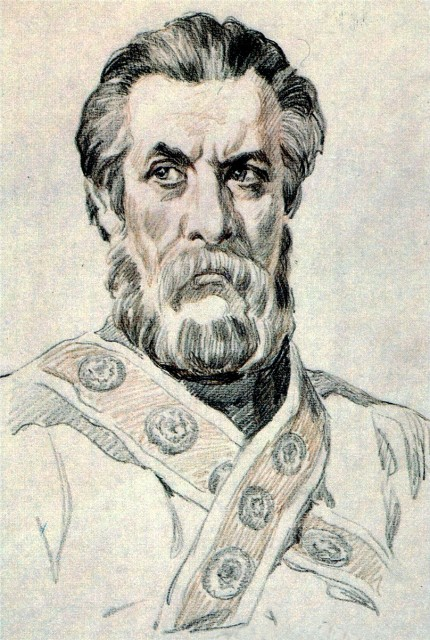 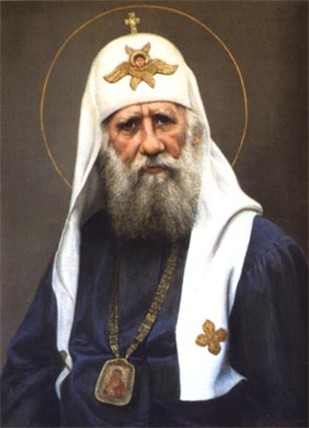 патриарх 
Гермоген
И.Болотников
Лжедмитрий II (1607-1610)
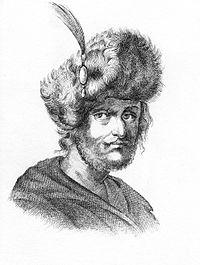 Войско самозванца = 100 тыс. (остатки войск Болотникова, поляки, бояре, дворяне, крестьяне, посадские)
Столица – с.Тушино
Патриарх – Филарет
«тушинский вор» - 
«тушинские перелеты» -
С.20
Лжедмитрий II
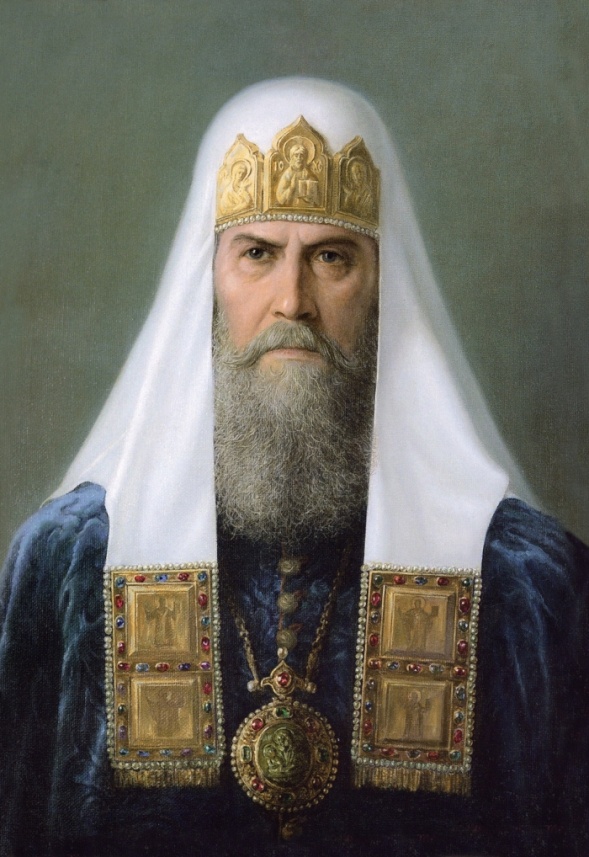 Филарет 
Романов
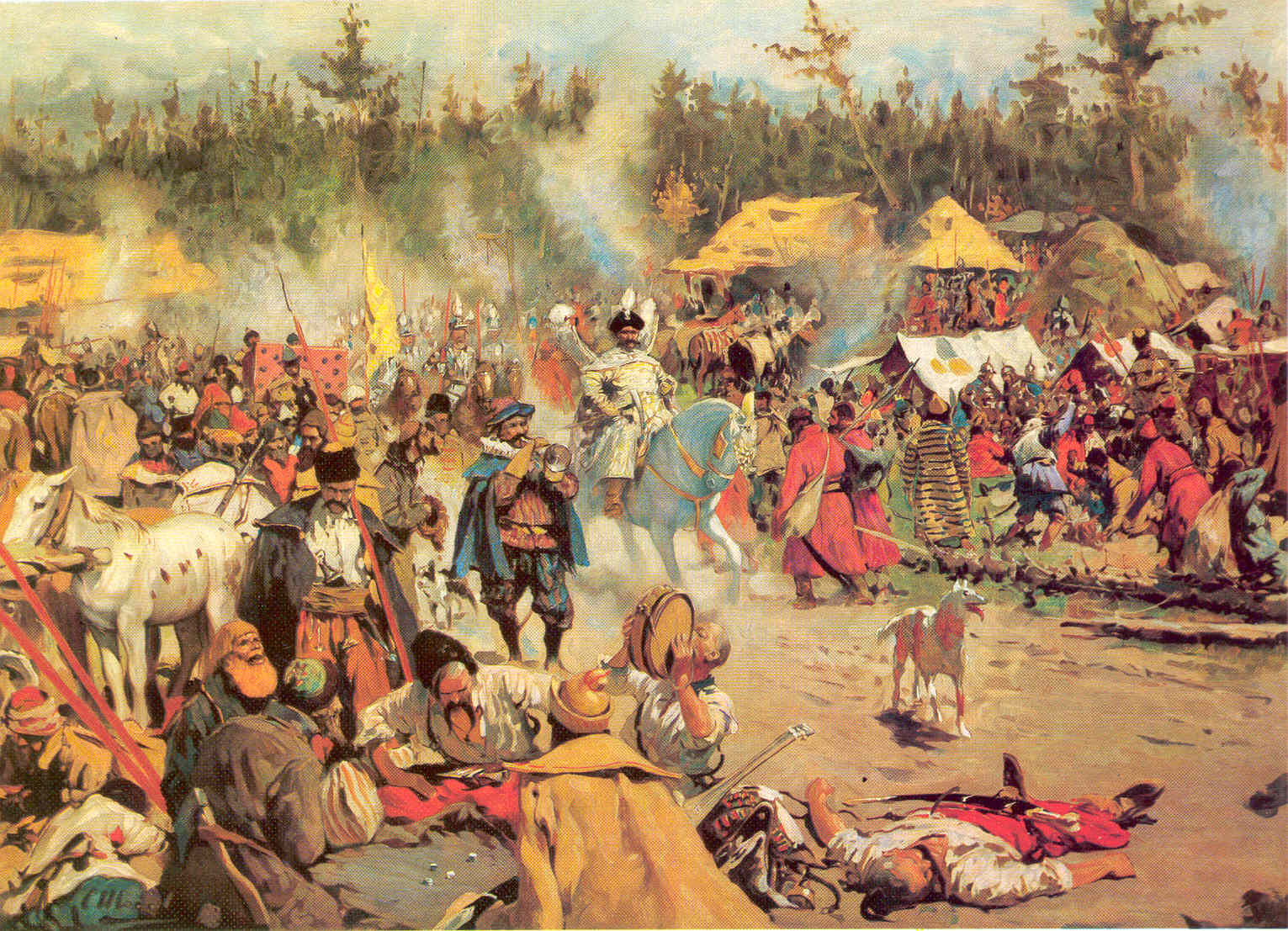 Тушинский лагерь
Начало народной борьбы
Народные ополчения освободили Кострому, Галич, Ярославль
16-месячная осада поляками Троице-Сергиева монастыря
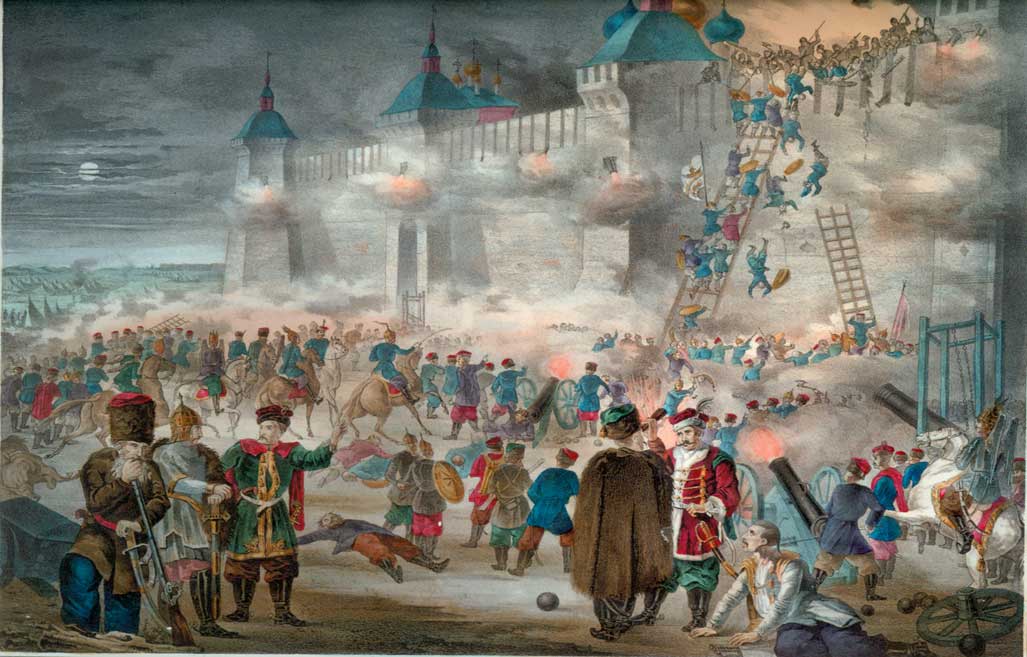 Василий Шуйский в борьбе с самозванцем нанял шведов в обмен на уступку Швеции области Корелы.
Весной 1609 русско-шведские войска во главе с М.Скопин-Шуйским начали освобождать северо-восточную часть России
Снятие осады Т-Сергиева монастыря
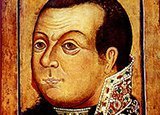 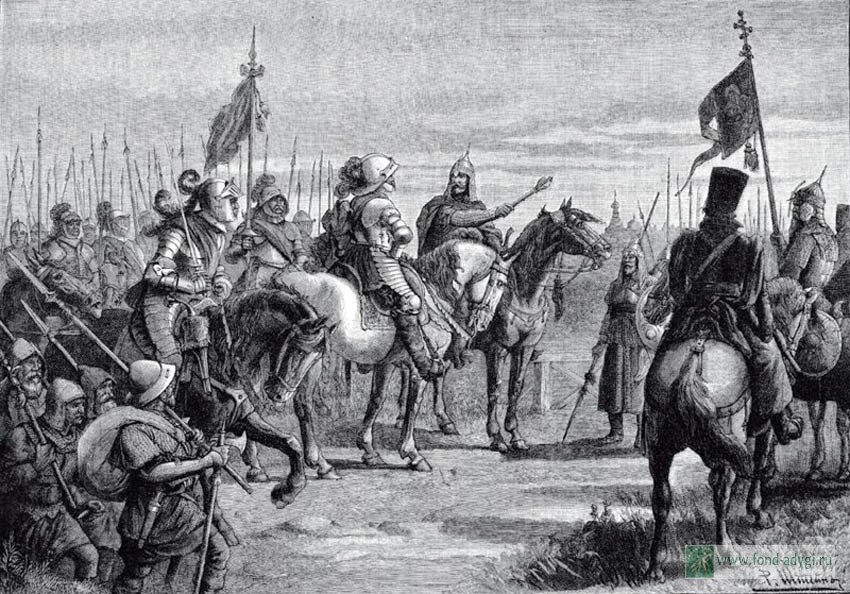 М.Скопин-Шуйский
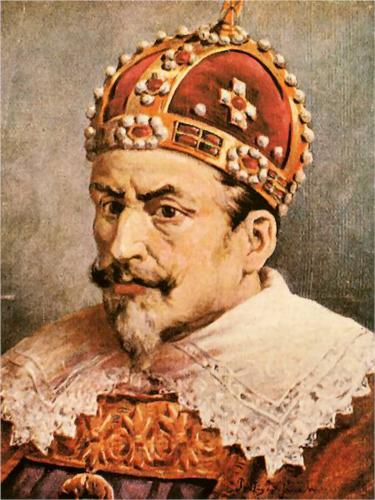 Иностранное вторжение
1609-король Польши Сигизмунд III объявляет войну России
20-месячная осада г.Смоленска
Смерть Скопина-Шуйского
Июнь 1610-отряд поляков под командованием Жолкевского двигается к Москве
Войско под командованием Дмитрия Шуйского(брат царя) терпит поражение
Сигизмунд III
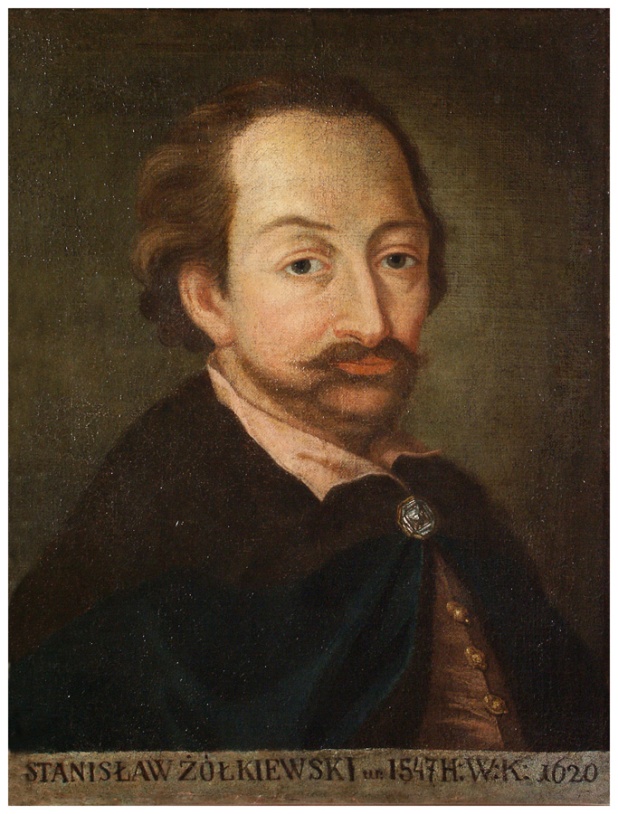 гетман Жолкевский
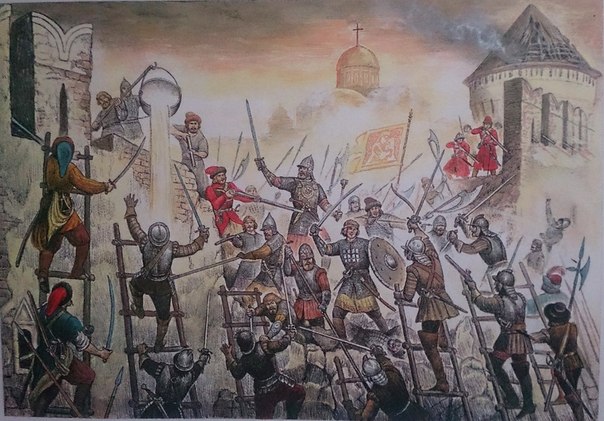 осада г.Смоленска
Иностранное вторжение
Бедственным положение воспользовались шведы
1611-захватили Новгород и все побережье Финского залива, добиваясь признания шведского принца русским царем
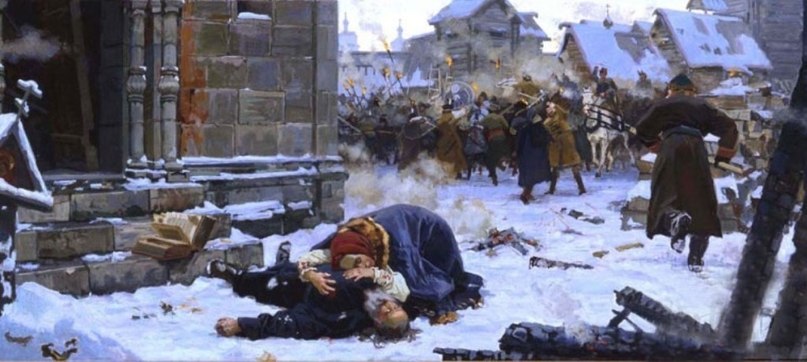